Apps for English Language Teaching and Learning
Grazzia Maria Mendoza Chirinos, M.Ed., M.A.
Email: grazziem01@yahoo.com 
LinkedIn: https://www.linkedin.com/in/grazzia-maria-mendoza-chirinos-264b5940
Outline
Advantages
Allows to reach people all over a country
Allows worldwide reach
Provides teachers with virtual tools that can be implemented in the classroom
Allows educators to have a portfolio of tools that can be used in person
Provides hands on experience during preparation to understand what students can go through when using an online tool
Disadvantages
Requires connectivity most of the time
Requires practice and basic technological knowledge
Requires careful planning and follow up
Requires additional materials – tutorials, demonstrations, more time to get a feel of the tools
Strategies
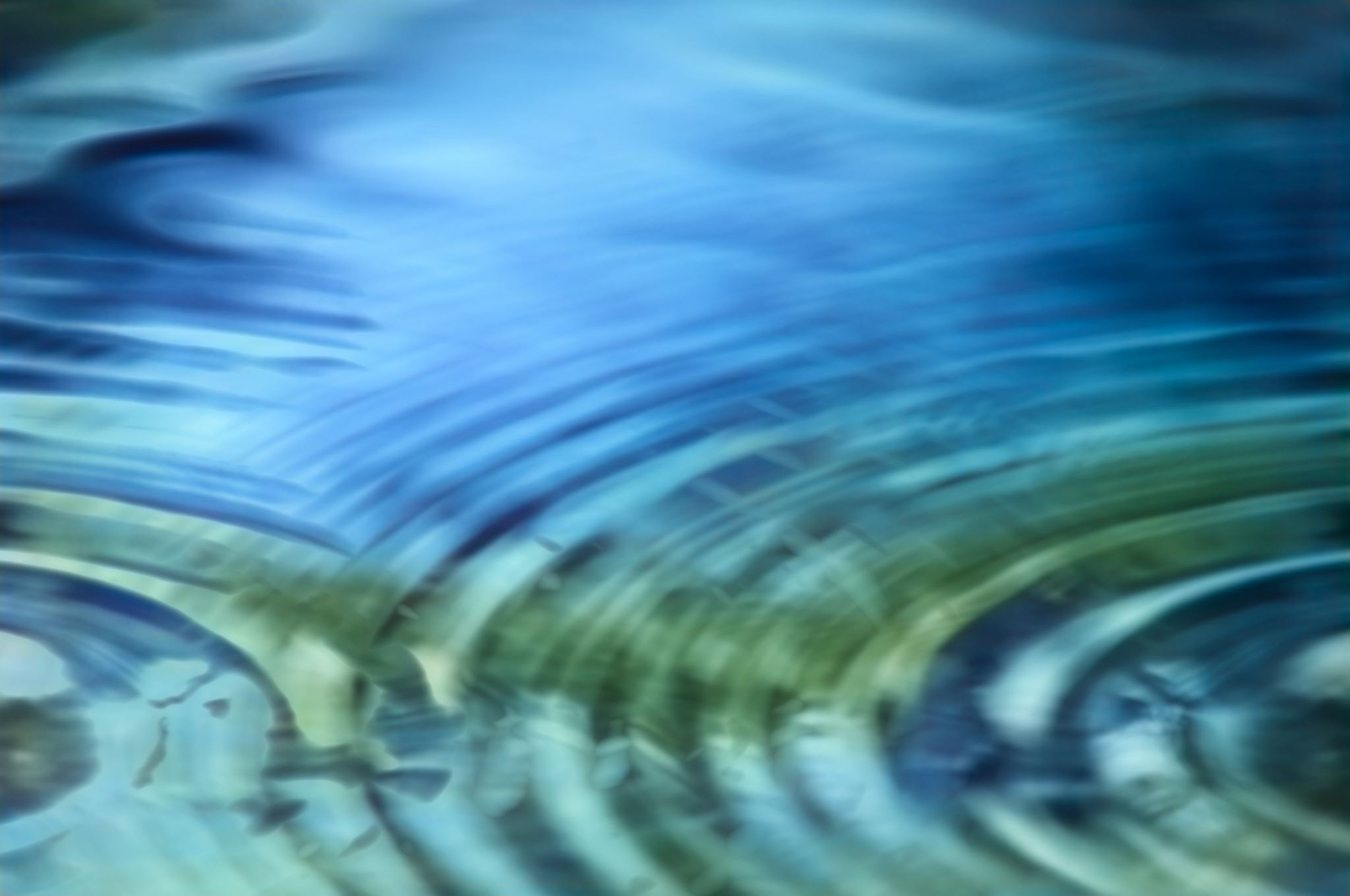 Chat – TPS
Share with everyone apps you know about, have used in the classroom, have experienced in your own professional or that you have heard about…
Apps or Tools for Learner Engagement
Apps and linkages to teaching strategies
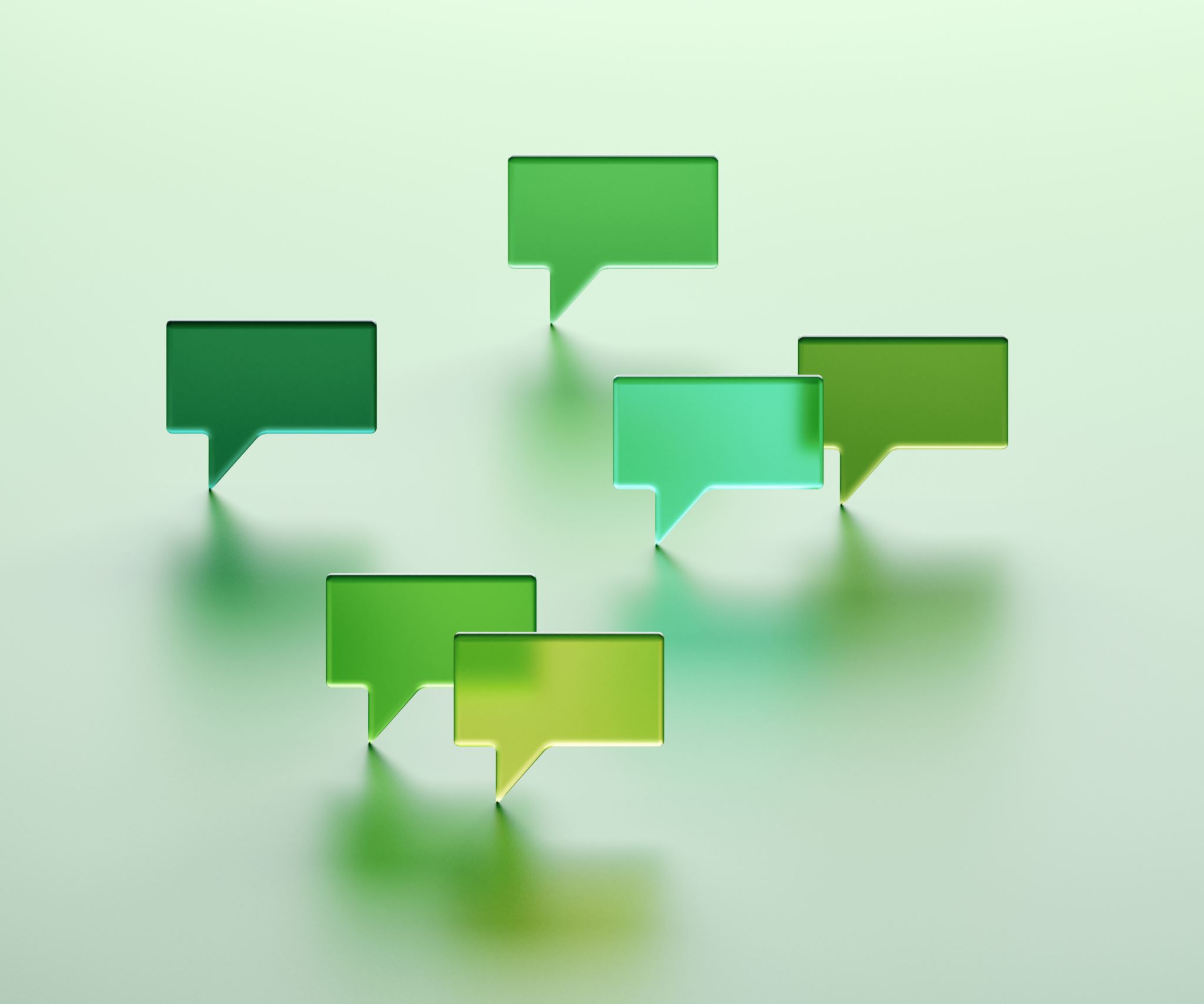 Jamboard
On the jamboard describe which apps you have used for which specific purposes
https://jamboard.google.com/d/1y6tTnJQ8jlkECke6yQ1pU8Ri6pBrwwSWTca-BiWlHTI/edit?usp=sharing
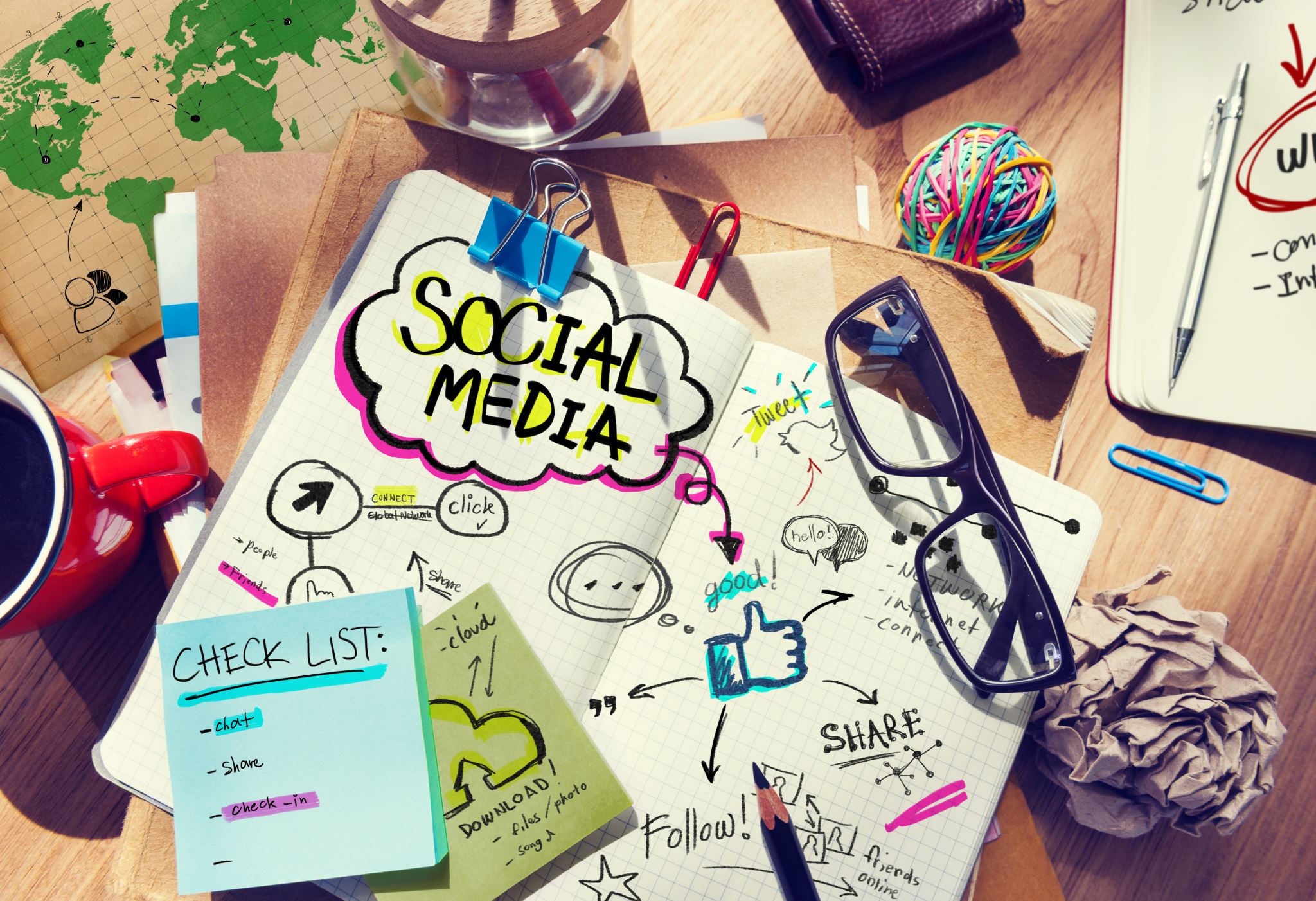 Promoting collaboration
Google Suite (Docs, Slides, Sheets, Jamboard)
Voicethread or Flip (Flipgrid)
LMS – Canvas, Moodle, Blackboard (Forums/Discussion Board
Padlet, Wakelet
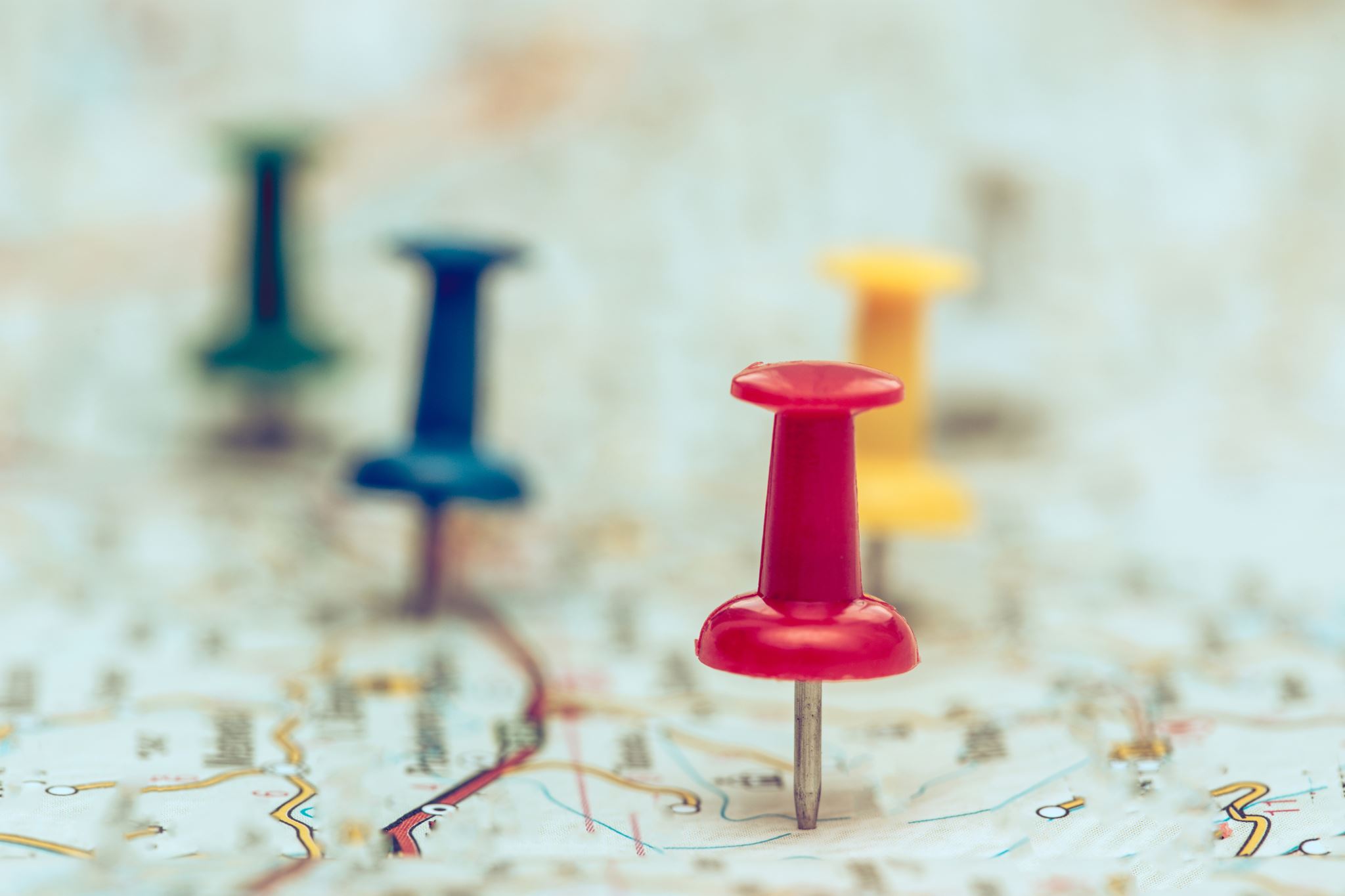 Try it!
Flipgrid now Flip:  https://flip.com/33a37511 

Padlet: https://padlet.com/grazziem01/xuongc6vwatcl8kt 

TED Talk: 
https://ed.ted.com/lessons?direction=desc&sort=featured-position
https://ed.ted.com/lessons/why-are-there-so-many-types-of-apples-theresa-doud
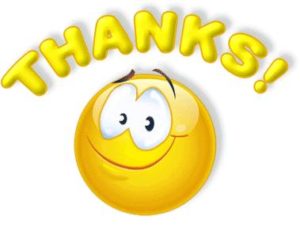 Grazzia Maria Mendoza Chirinos, M.Ed., M.A.
Email: grazziem01@yahoo.com 
LinkedIn: https://www.linkedin.com/in/grazzia-maria-mendoza-chirinos-264b5940